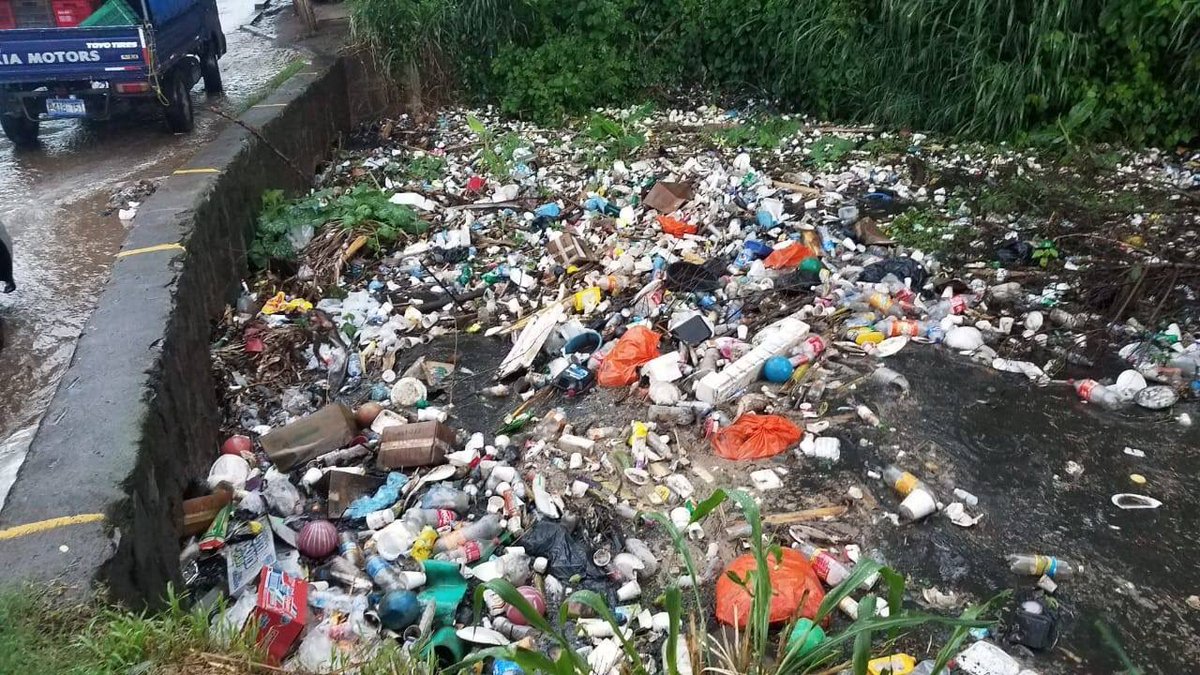 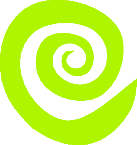 wambasv.com
Beneficios
¿Qué es Wamba?
¿Cómo Funciona?
¿Cómo Implementamos?
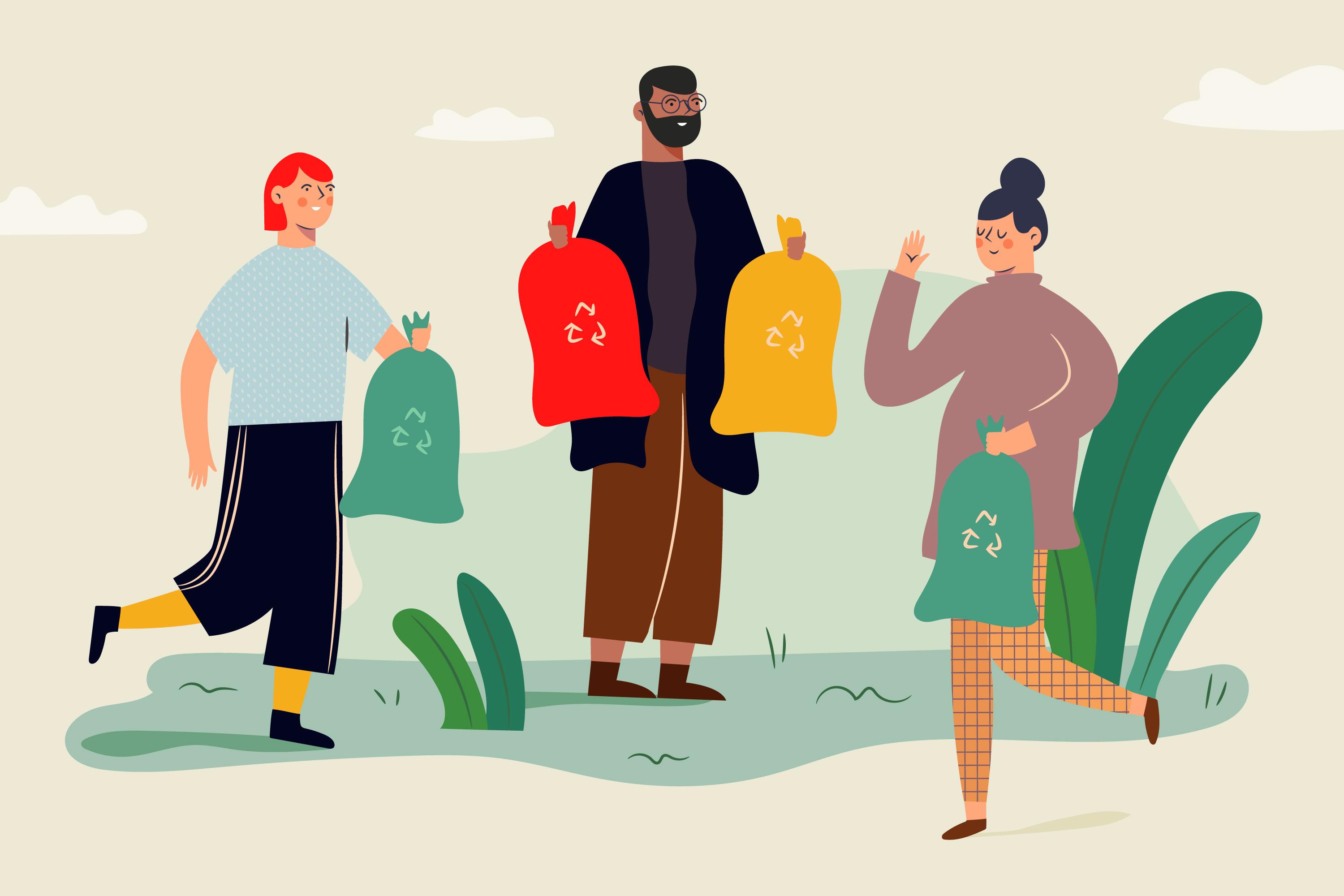 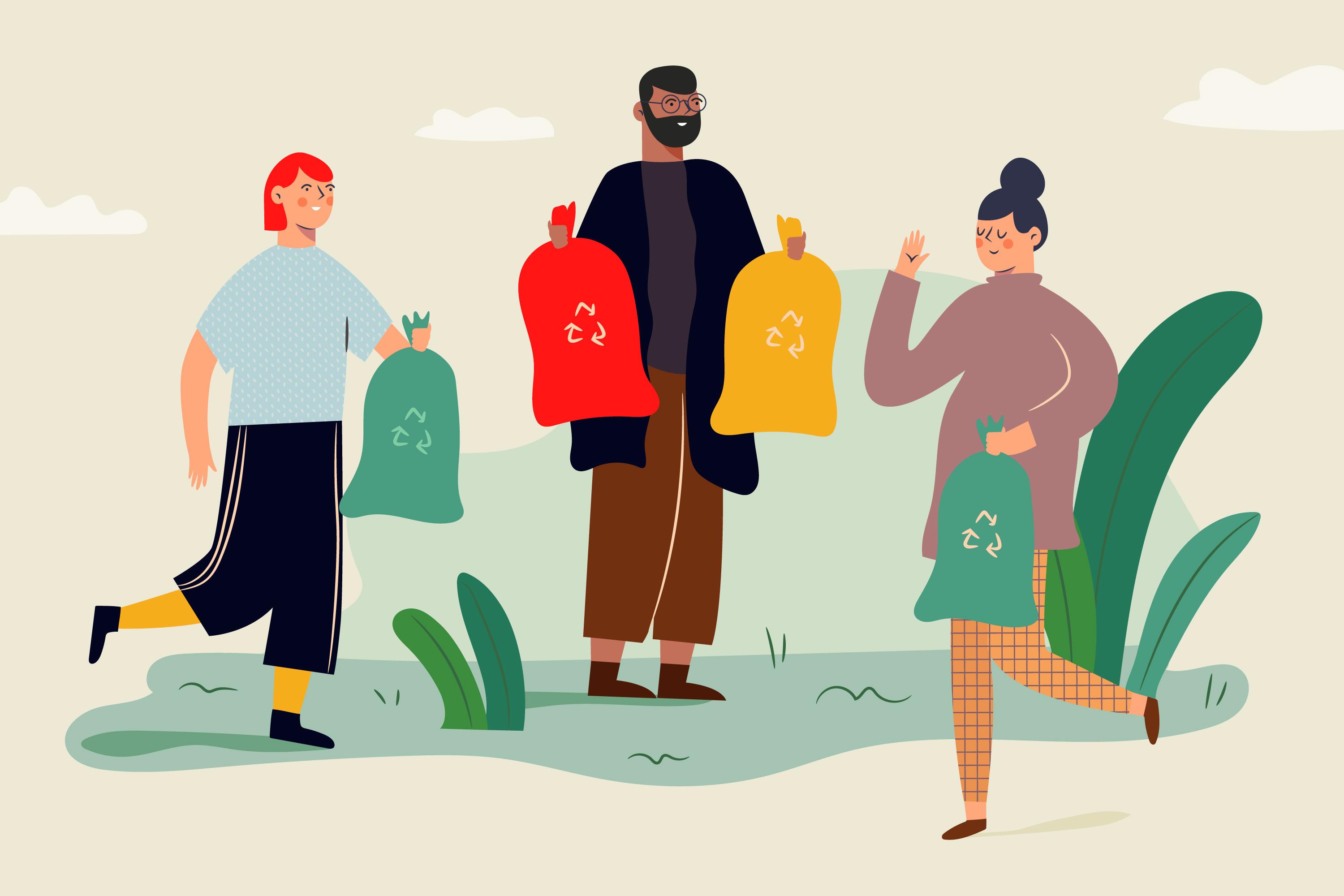 wamba
La APP

LA 1ª PLATAFORMA TECNOLÓGICA DE
Economía Circular
DE TRIPLE IMPACTO EN EL SALVADOR
CODEP S.A. DE C.V.  & FUNDACIÓN WAMBA
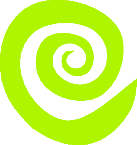 wamba
¿Qué es Wamba?
Beneficios
¿Cómo Funciona?
¿Cómo Implementamos?

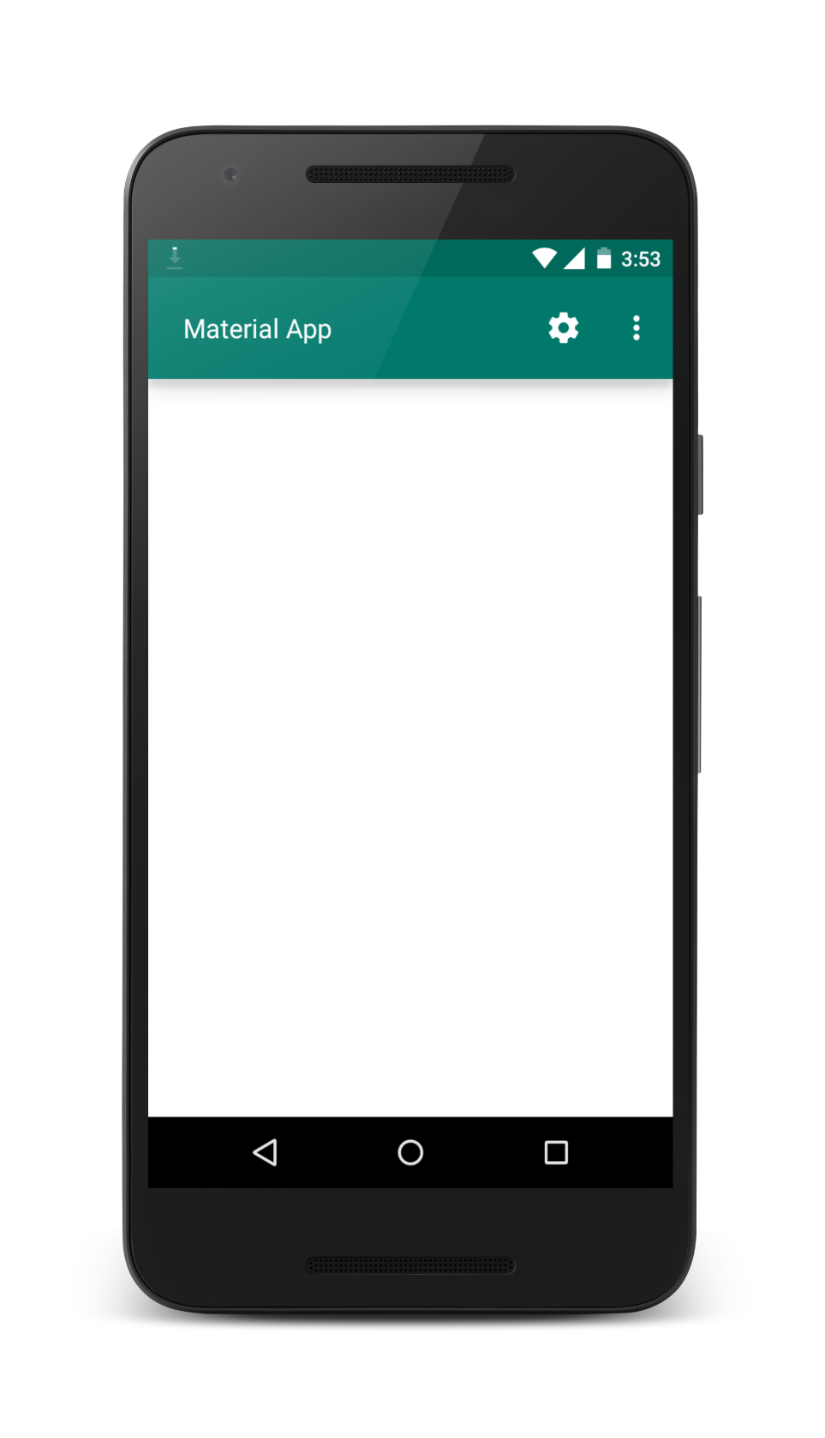 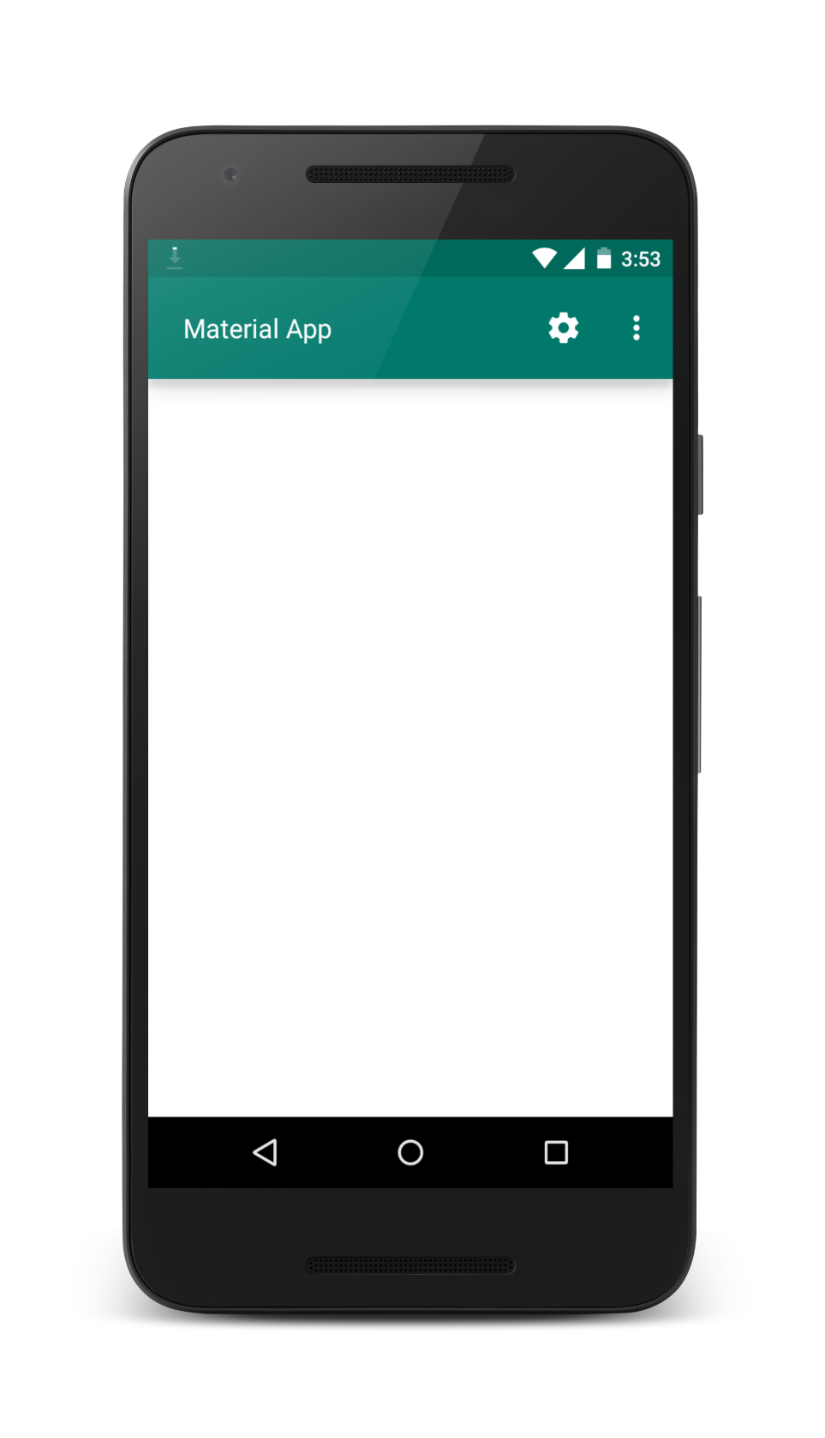 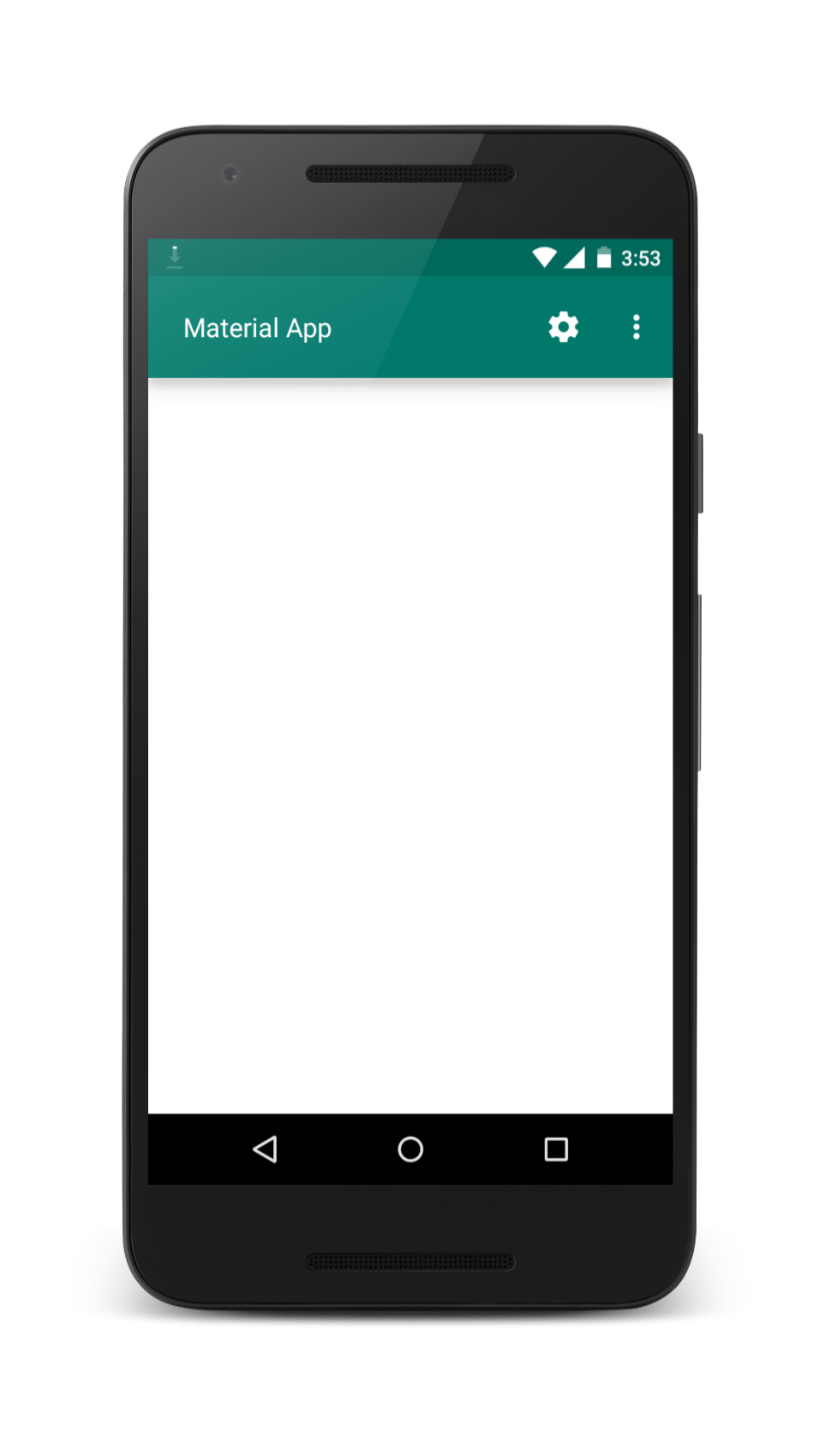 usar la APP wamba
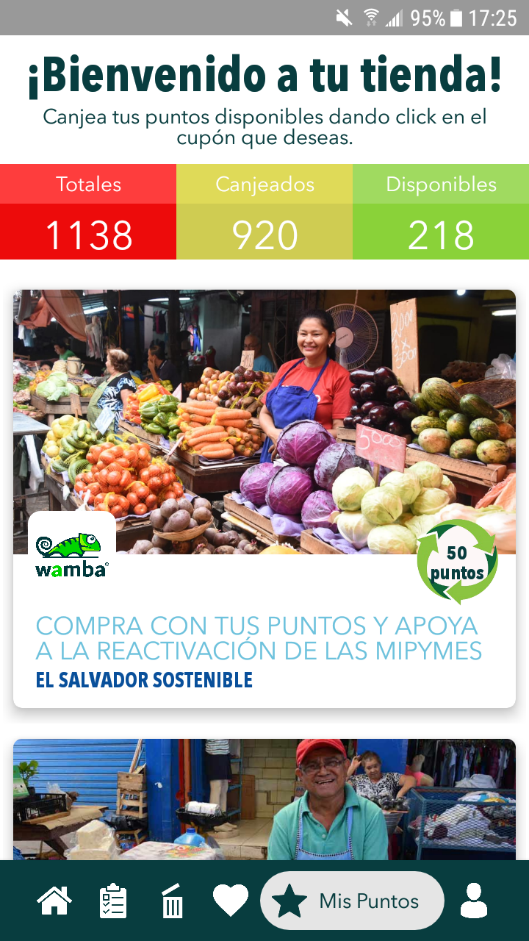 Beneficios de
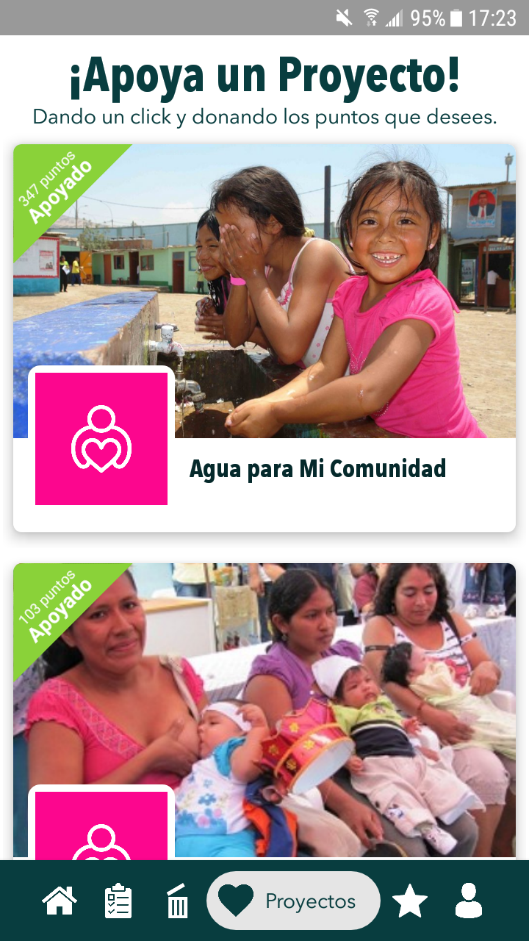 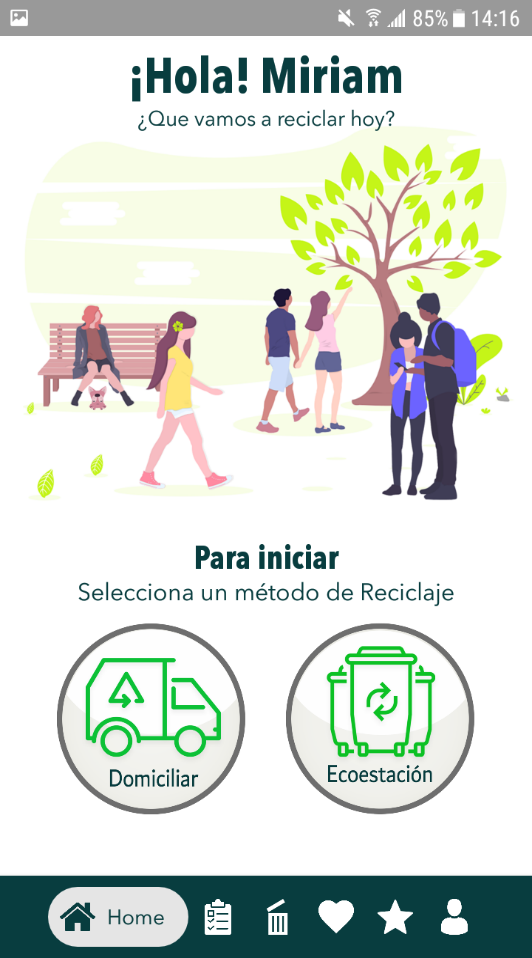 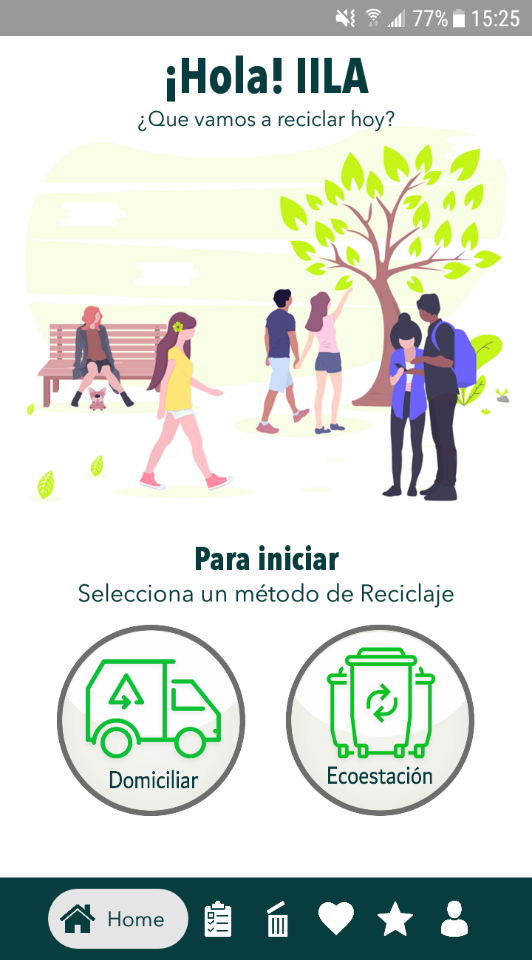 Para la construcción Comunidades y Municipios 
Resiliente y Sostenibles en El Salvador
Incentivando la Separación de materiales reciclables Post-consumo en origen
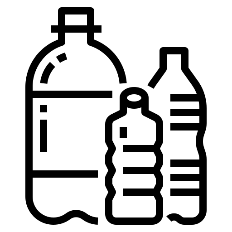 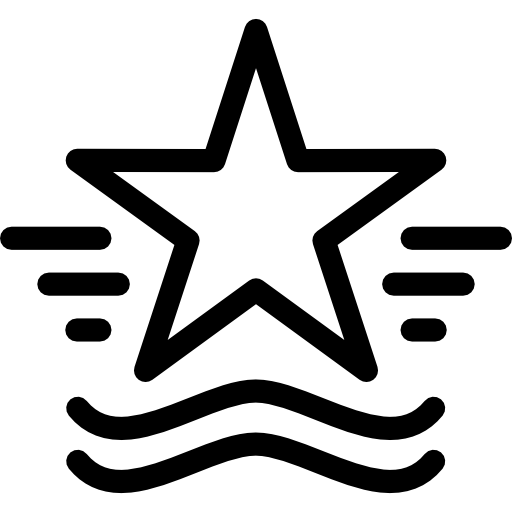 Valorizando tus Materiales reciclables  Recuperamos con Puntos Electrónicos
Contribuir en la Inclusión Financiera de Grupos vulnerables
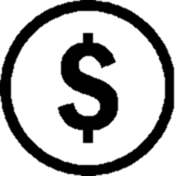 Cofinanciamos proyecto de Desarrollo Social o Medio Ambiental en la comunidades o Municipios
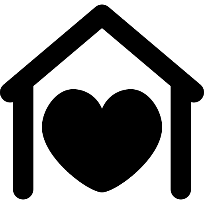 La Mejora de la Economía Familiar y su poder adquisitivo.
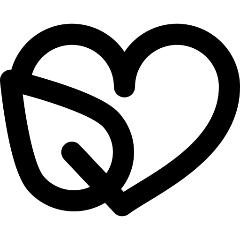 Para adquirir bienes o servicios en comercios locales Dinamizamos la Economía de Cercanía
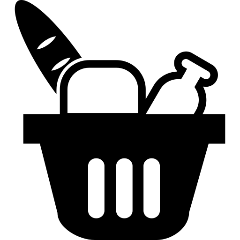 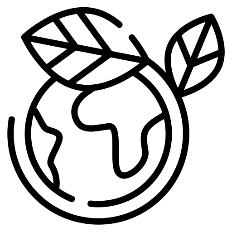 Concientizar sobre los beneficios del reciclaje y su aporte al Medio Ambiente
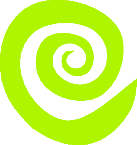 wamba
¿Qué es Wamba?
Beneficios
¿Cómo Funciona?
¿Cómo Implementamos?

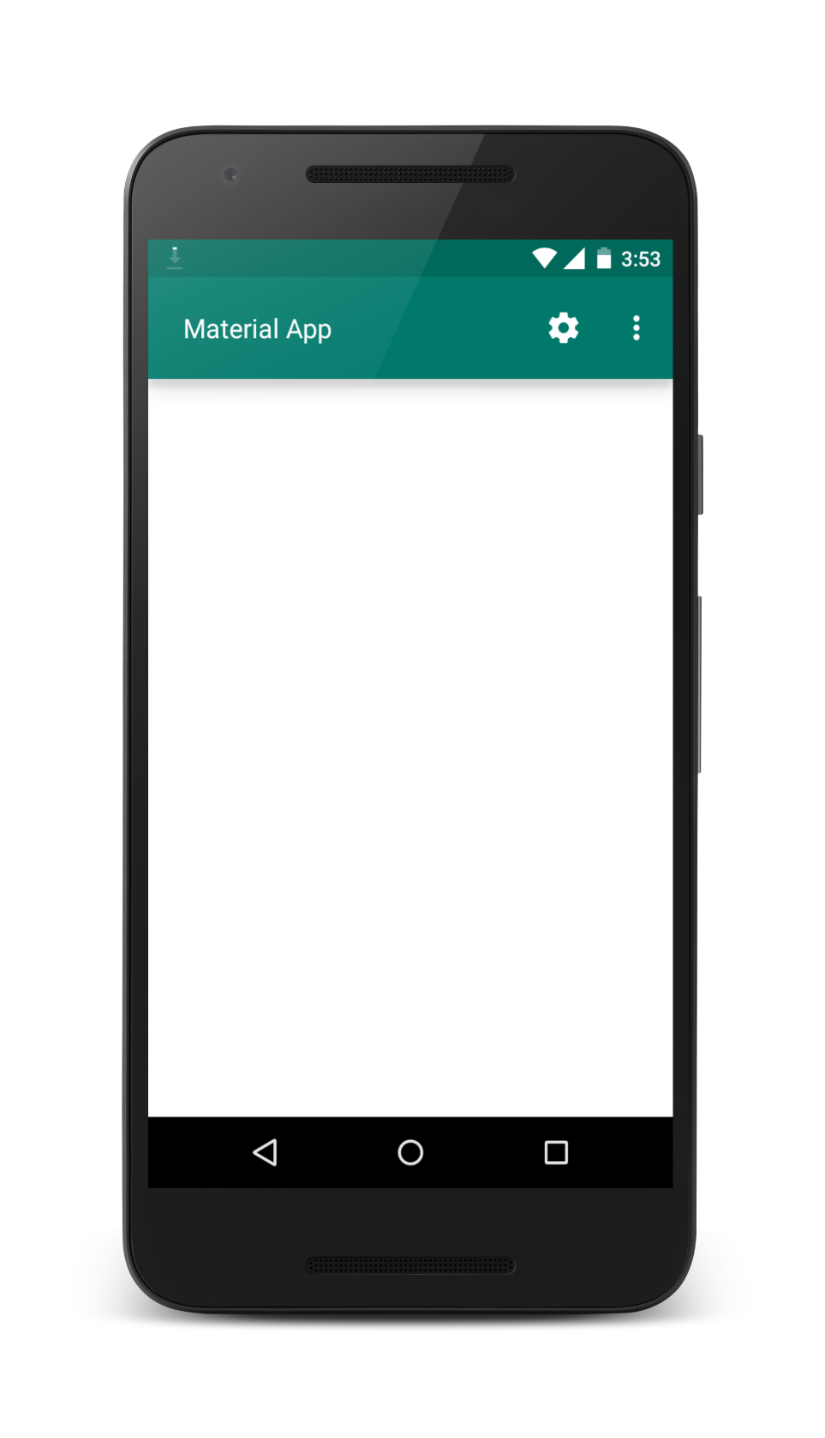 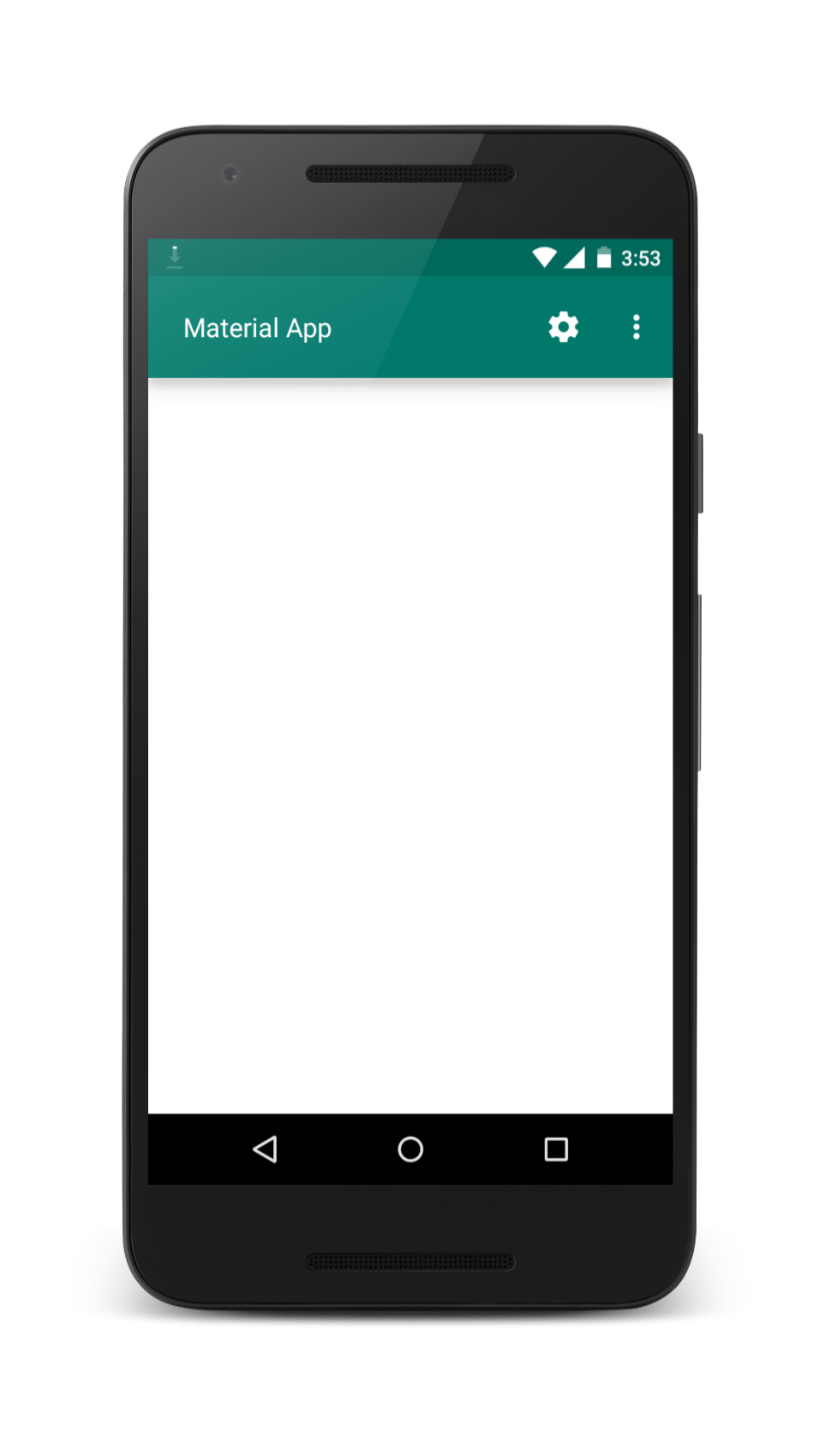 la APP Wamba?
¿Como funciona
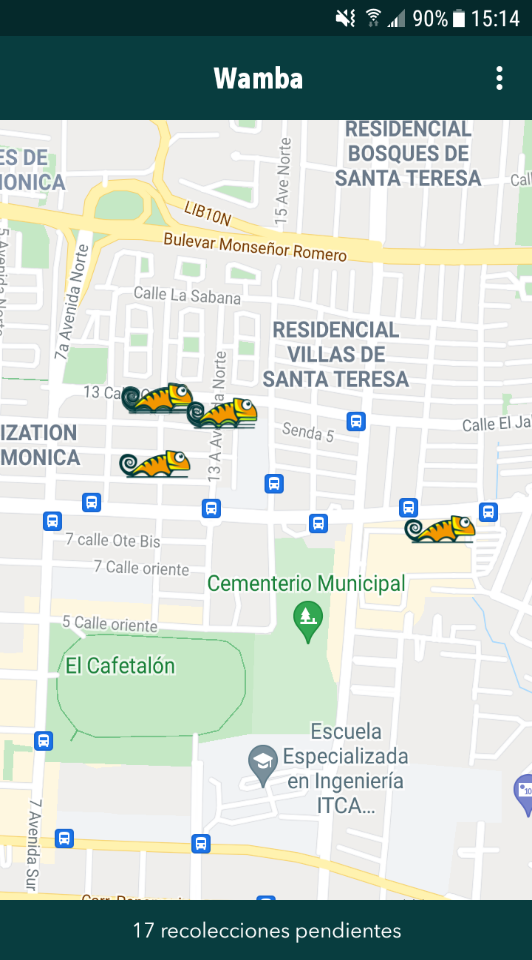 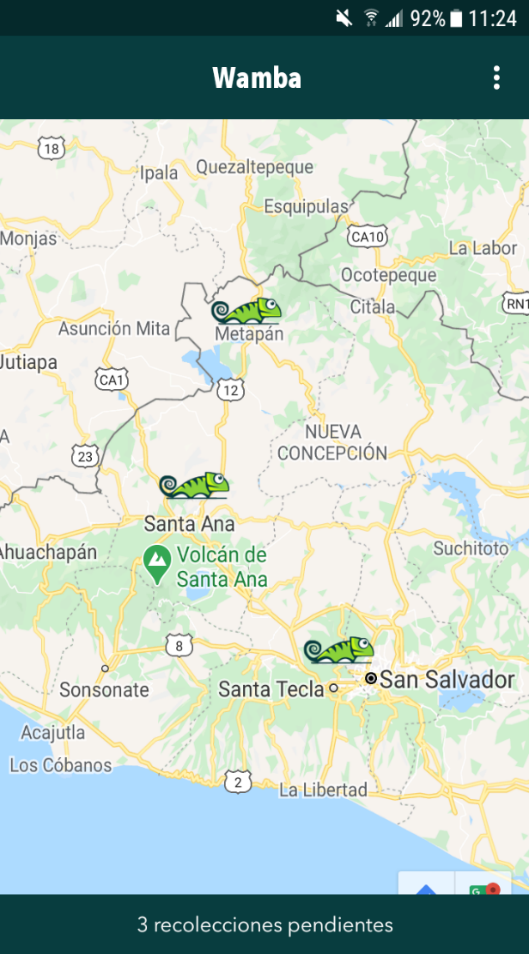 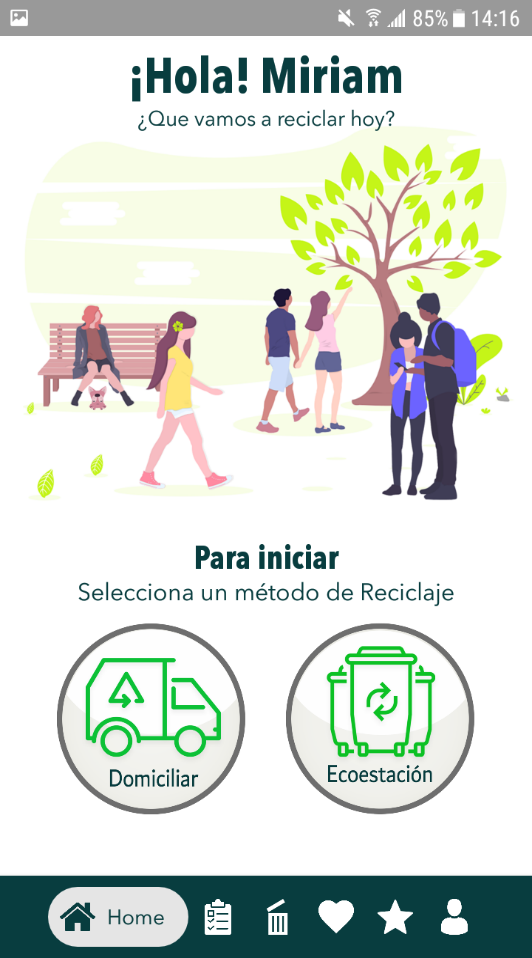 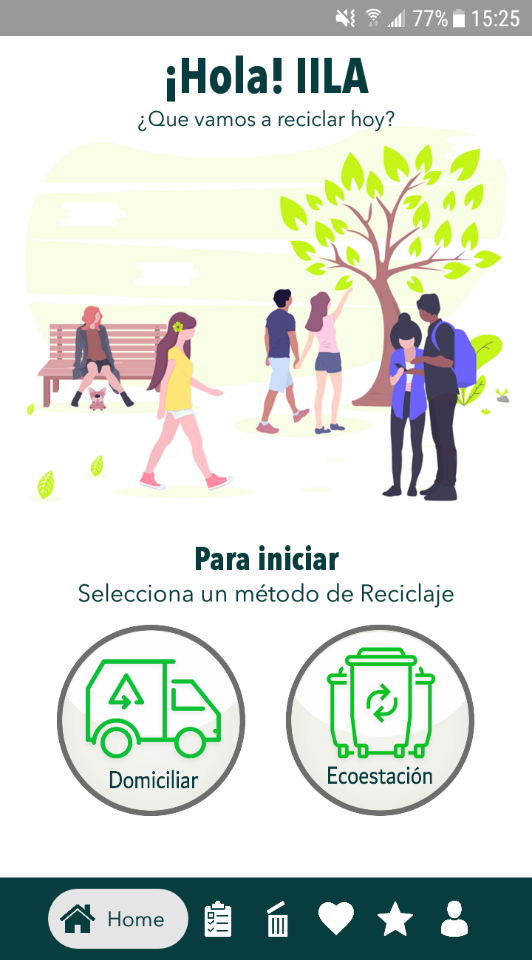 La solución inteligente para una Economía Circular y Residuo Cero
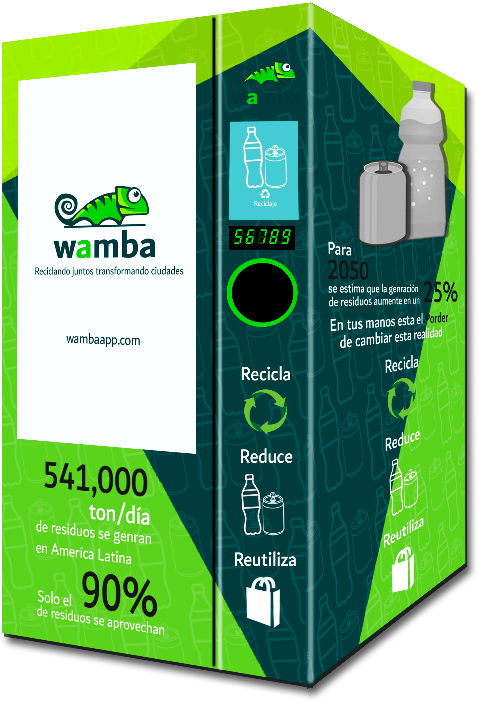 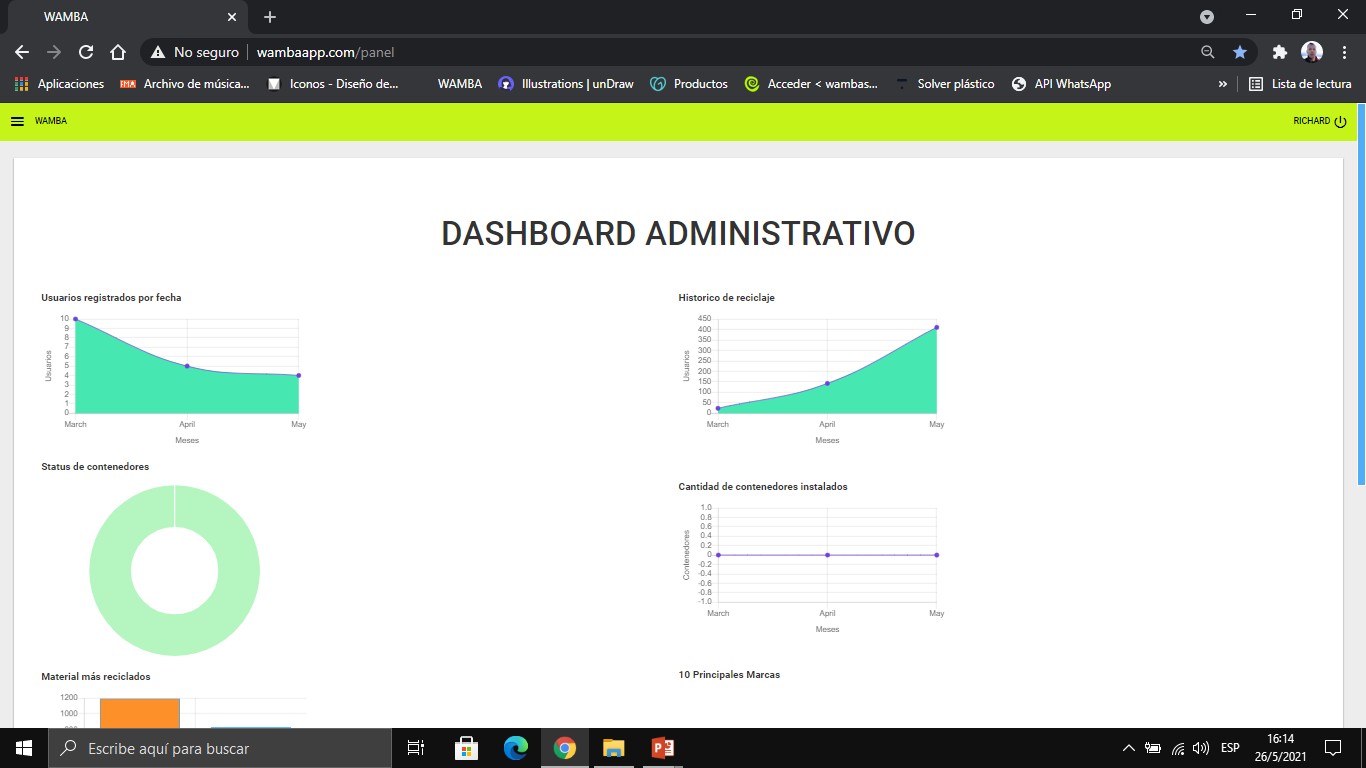 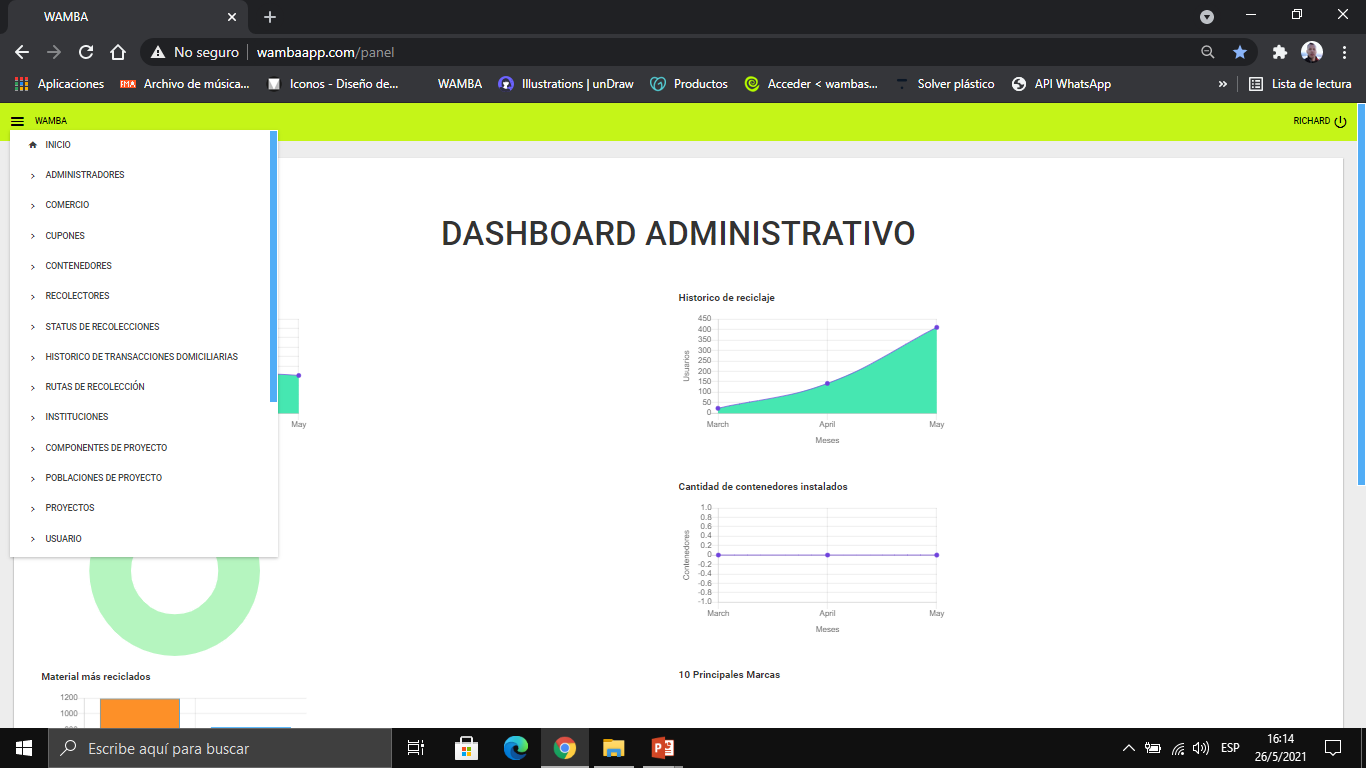 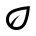 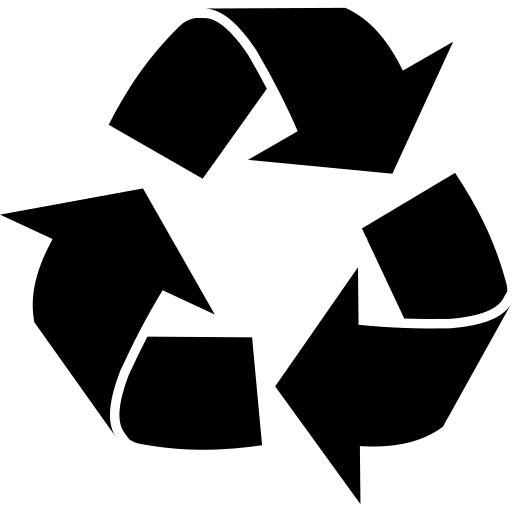 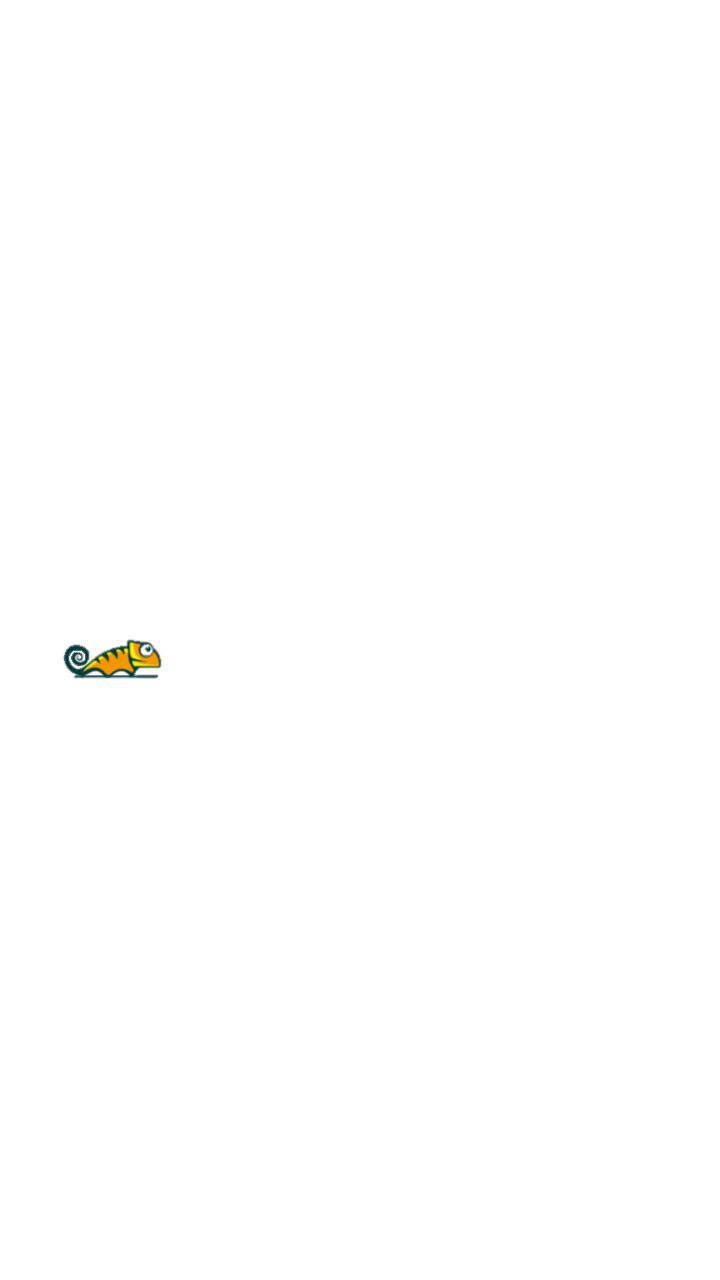 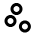 FOMENTA
FORMA
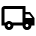 FAVORECE
FACILITA
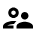 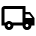 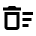 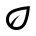 Fomenta la participación de las ciudadanía y el sector privado
Optimiza el proceso de recolección y recuperación
Disminución de la contaminación de plásticos en las comunidades
Generación de Estadísticas en tiempo real, del proceso de recolección
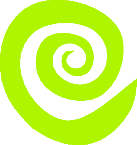 wamba
¿Qué es Wamba?
Beneficios
¿Cómo Funciona?
¿Cómo Implementamos?
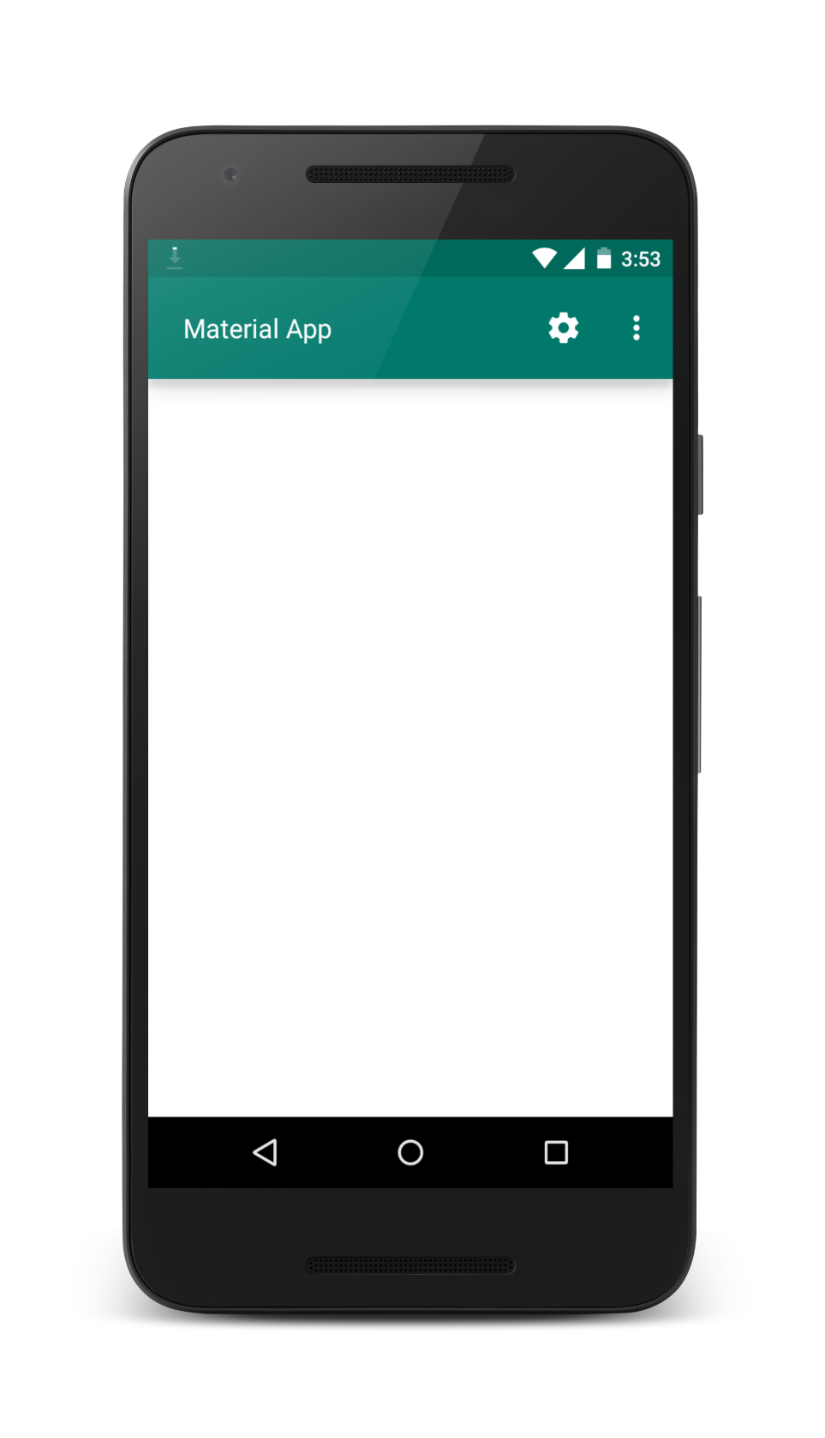 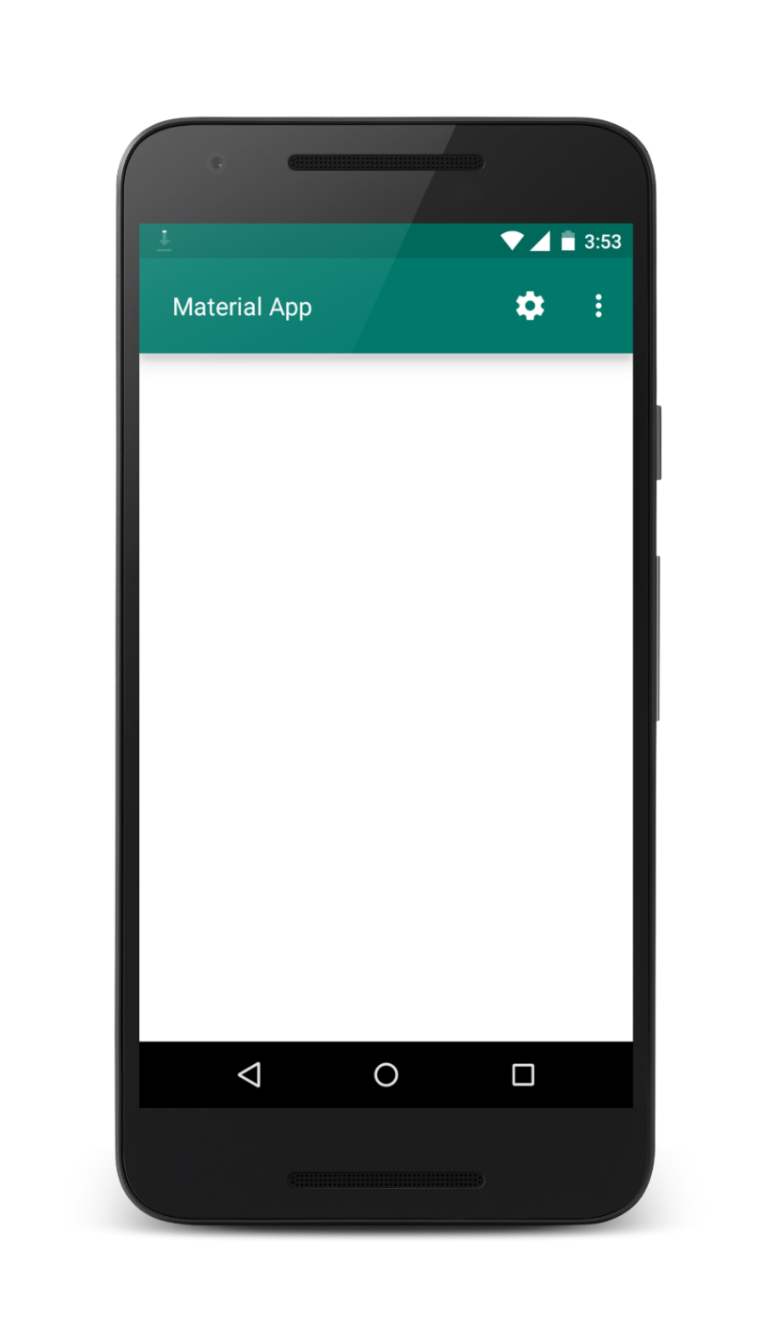 la Plataforma Wamba?
¿Como Implementar
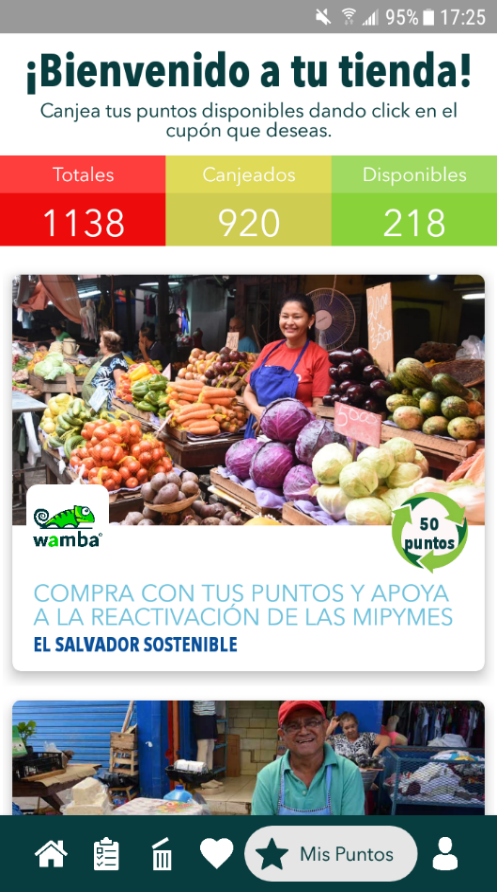 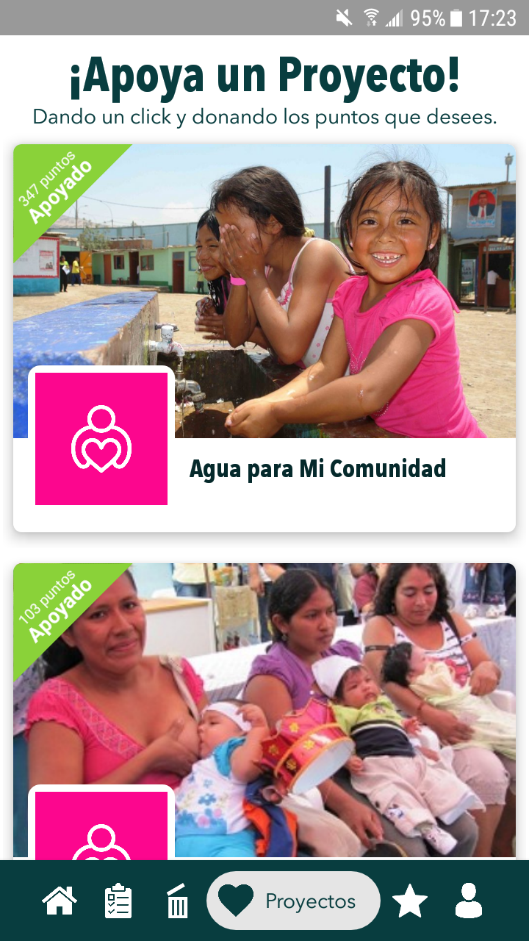 La solución inteligente para Impulsar el Turismo Sostenible
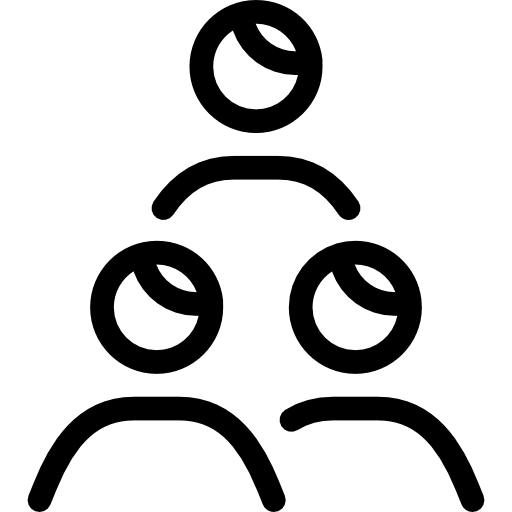 Articulación con 
la Comunidad
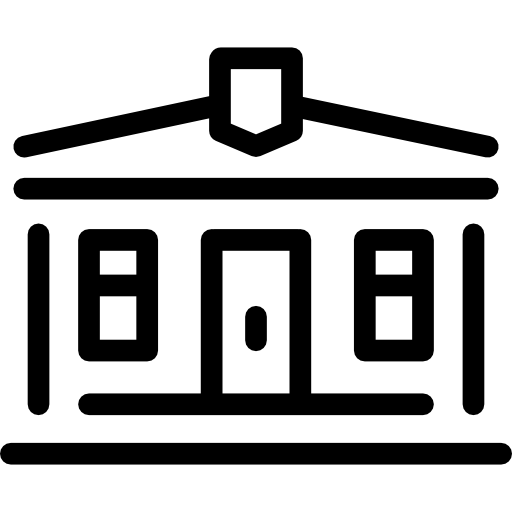 Articulación con 
la Municipalidad
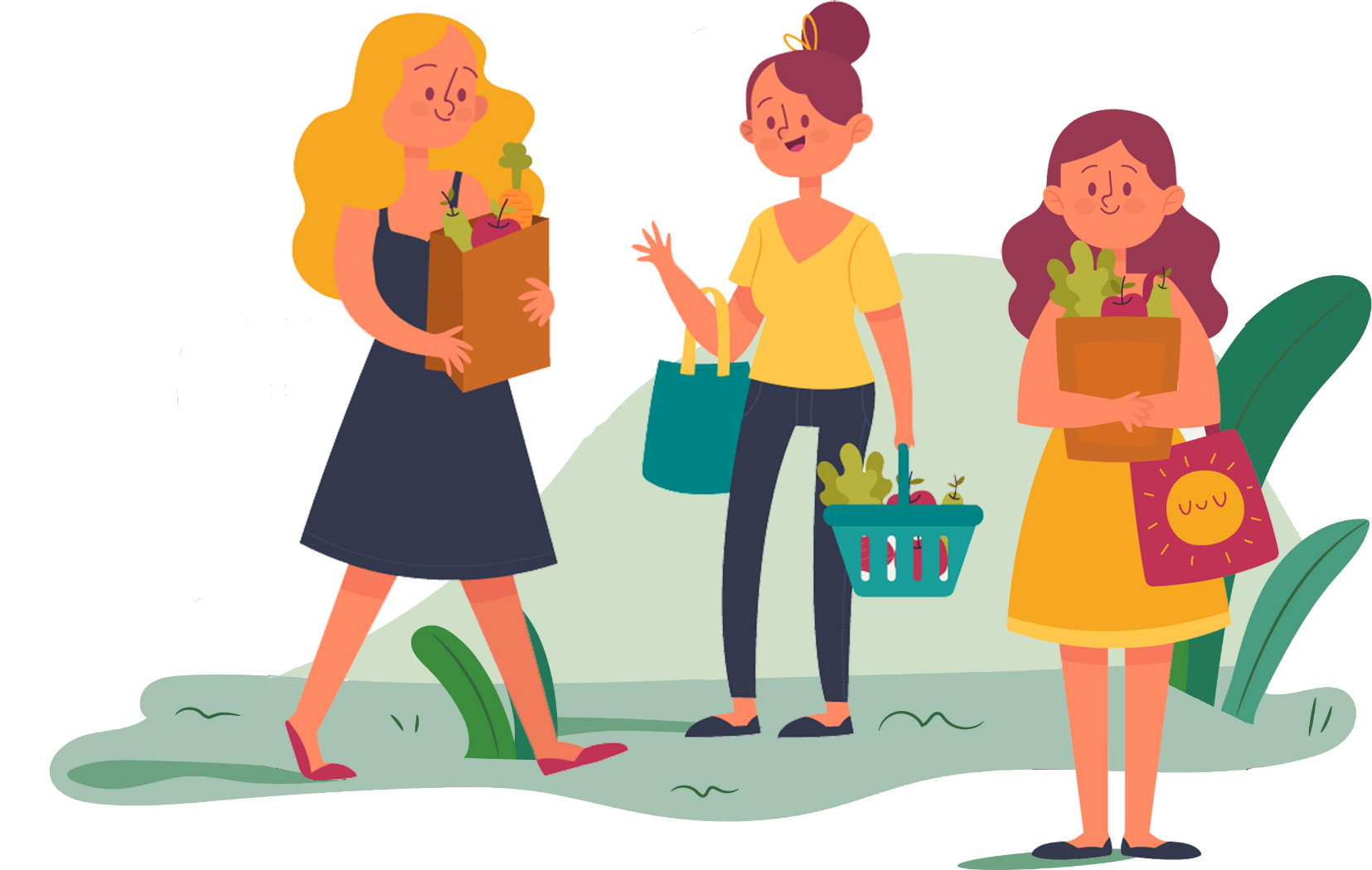 Para la implementación del sistema de recuperación, gestión de materiales, el programa de municipio sostenible y programa de proyectos de impacto social y medioambiental.
Para la implementación de los proyectos de impacto social y medio ambiental en las comunidades.
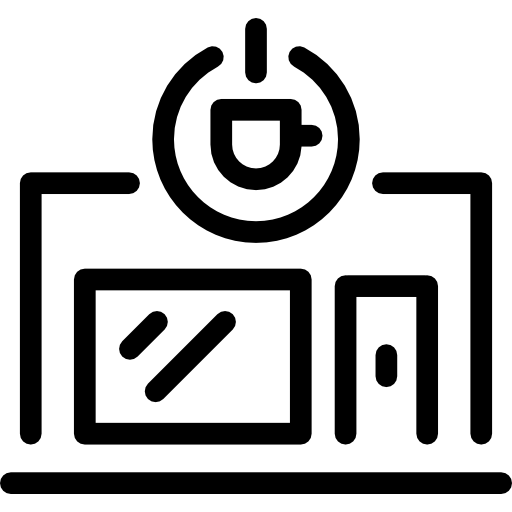 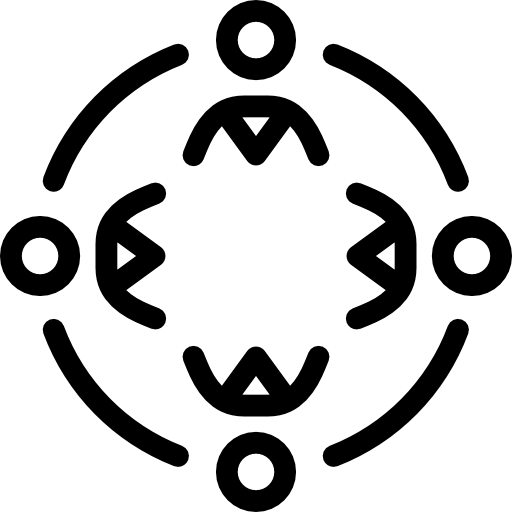 Articulación con Comercios Locales y Emprendedores
Articulación con 
Actores locales
Para la implementación del programa de educación ambiental y gestión de materiales reciclables en el municipio.
Para la implementación del programa de fidelización y turismo sostenible.
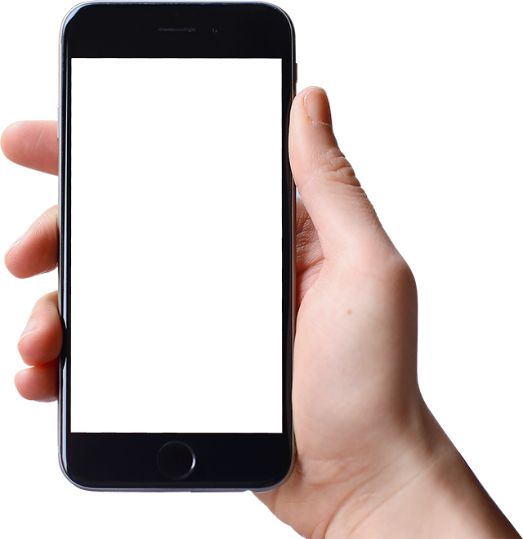 Wamba podrás?
Con la APP
Transformar Vidas y Ciudades
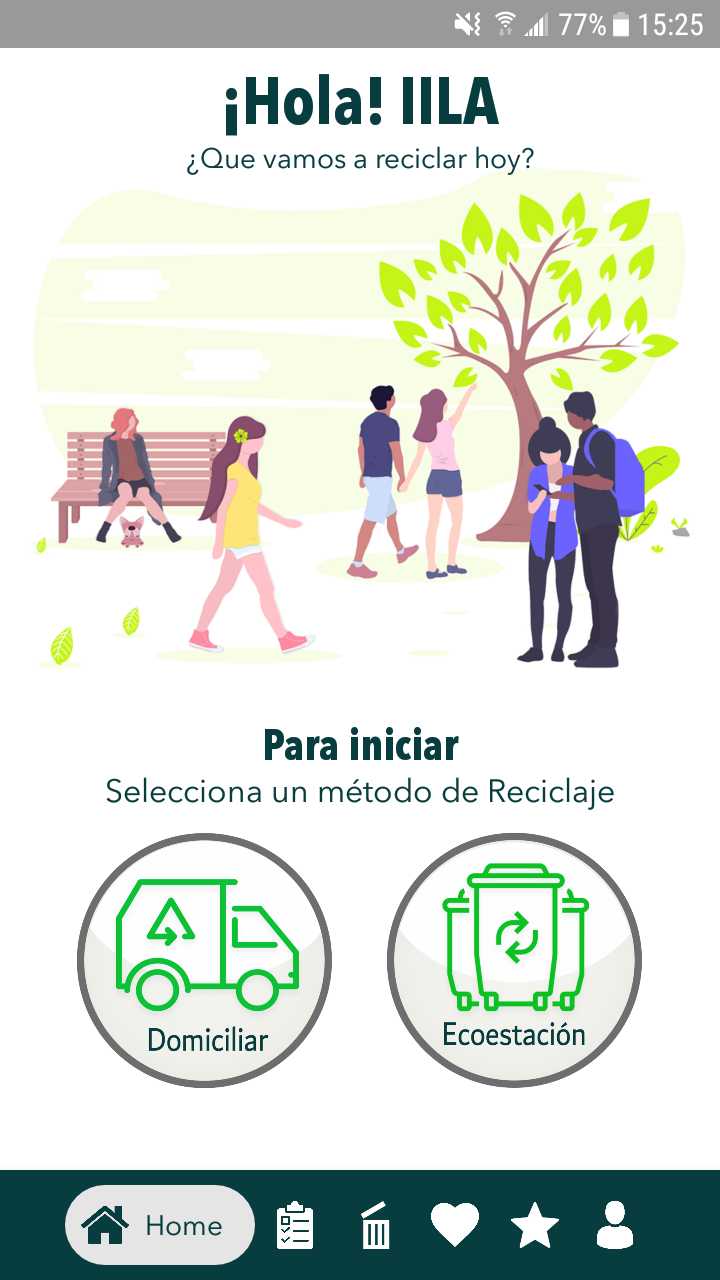 Puntos electrónicos
Comunidad wamba
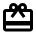 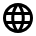 Acumular puntos electrónicos por cada envase de plástico tipo PET, HDPE, LDPE, Vidrio y Lata de aluminio y canjearlos en la red de comercios aliados o donarlos para apoyar un proyecto en tu ciudad.
Formar parte de la comunidad que está transformando las ciudades por medio del reciclaje inclusivo y colaborativo.
Reciclar de forma fácil
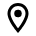 Tu Aporte al medio ambiente
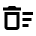 Conocer como tu acción contribuye a reducir la huella de carbono en tu ciudad o municipio
Reciclar sin salir de casa o encontrar de forma ágil tu Ecoestación más cercana.
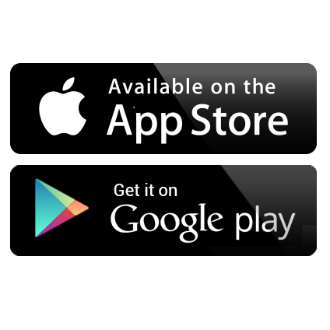 La Manera Inteligente de Reciclar y Cuidar el Medio Ambiente
Ahora está en tus manos, solo depende de ti
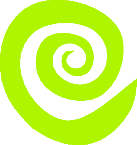 wamba
Ventajas
Beneficios
¿Cómo funciona?
¿Qué es Wamba?
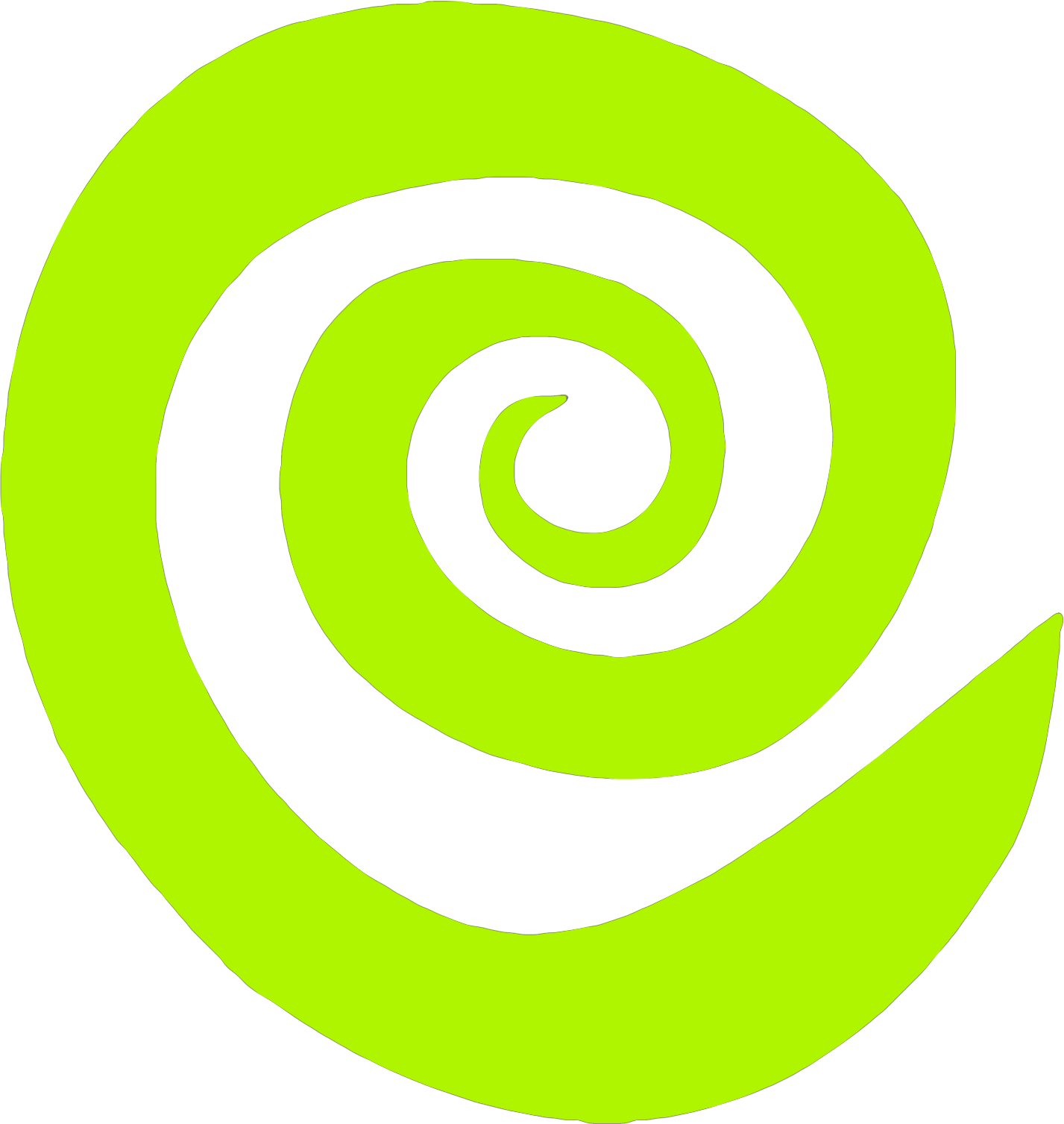 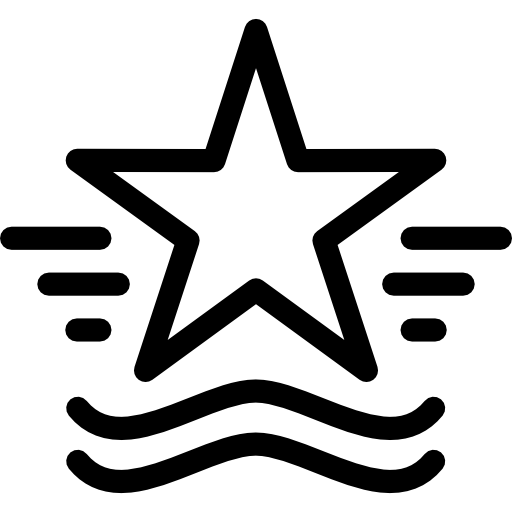 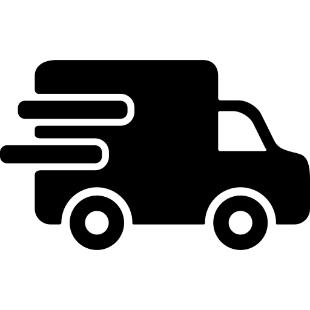 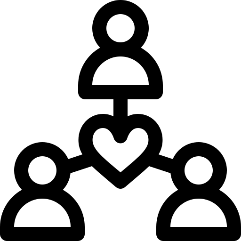 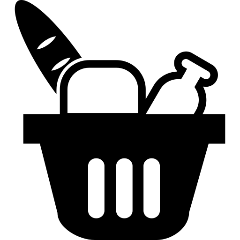 La APP
wamba

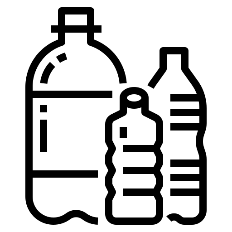 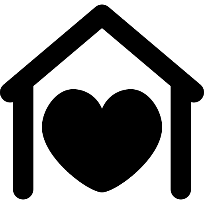 LA MEJOR SOLUCION PARA LA
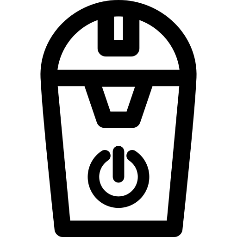 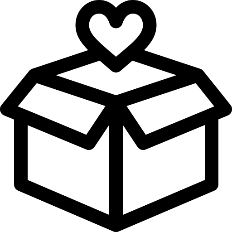 Economía Circular
En El Salvador
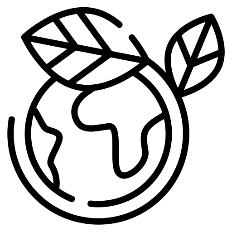 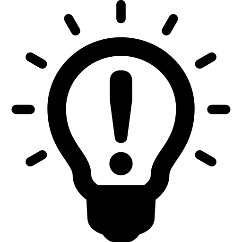 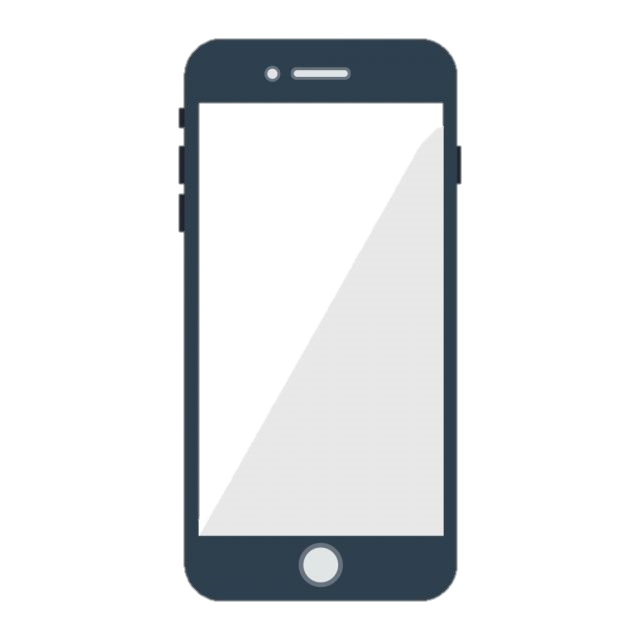 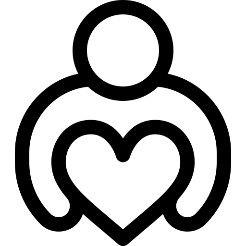 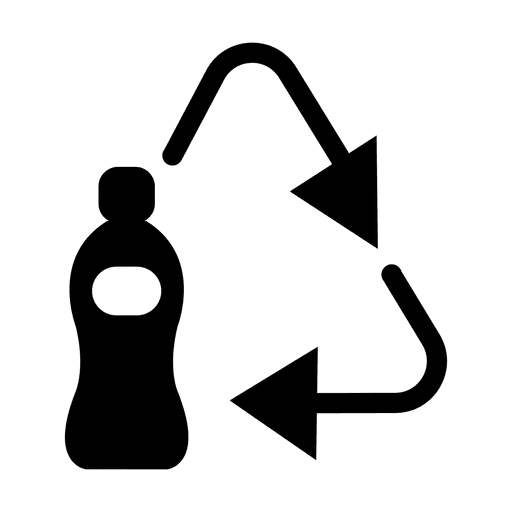 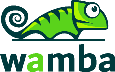 Para más información visita www.wambasv.com